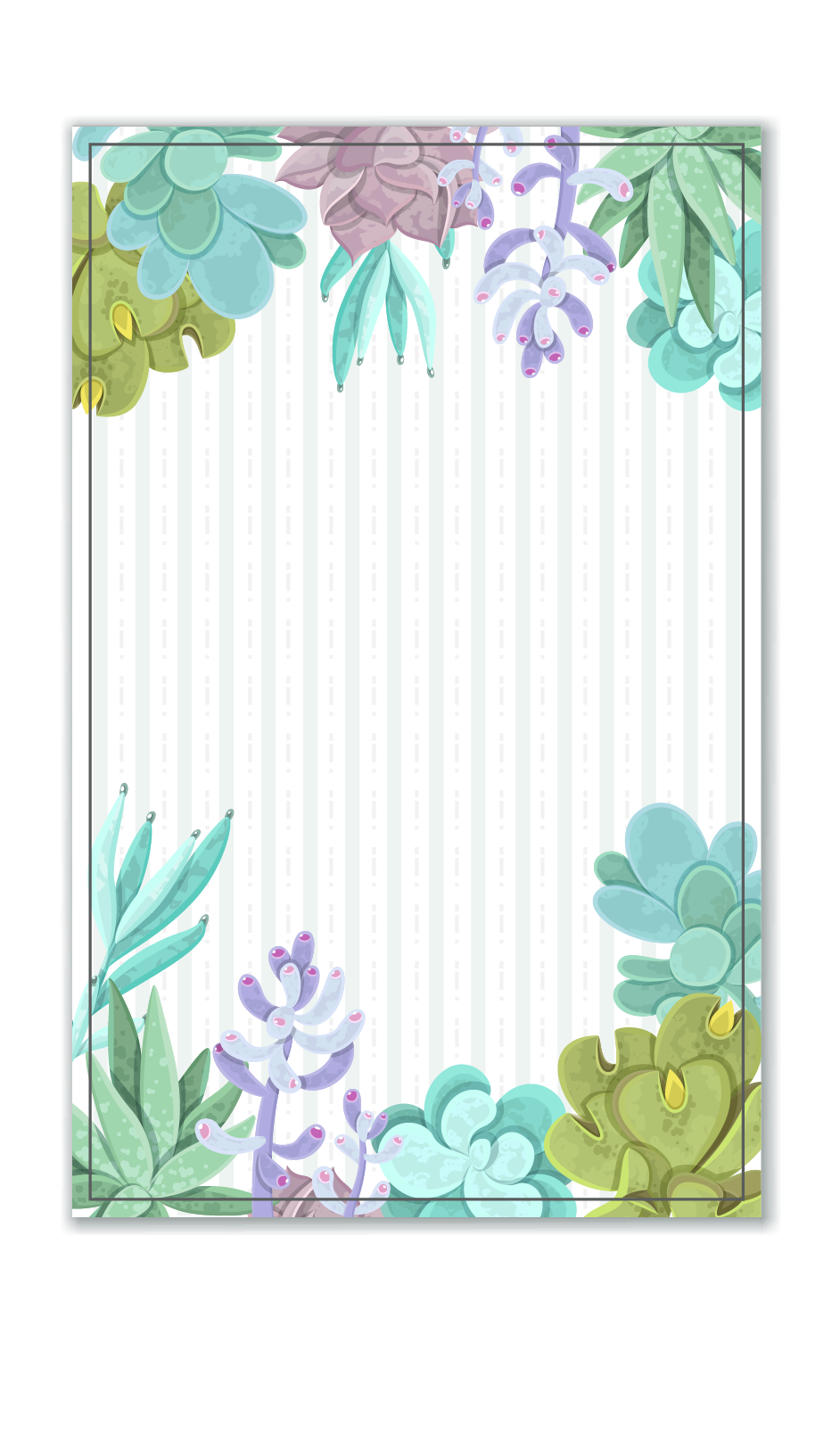 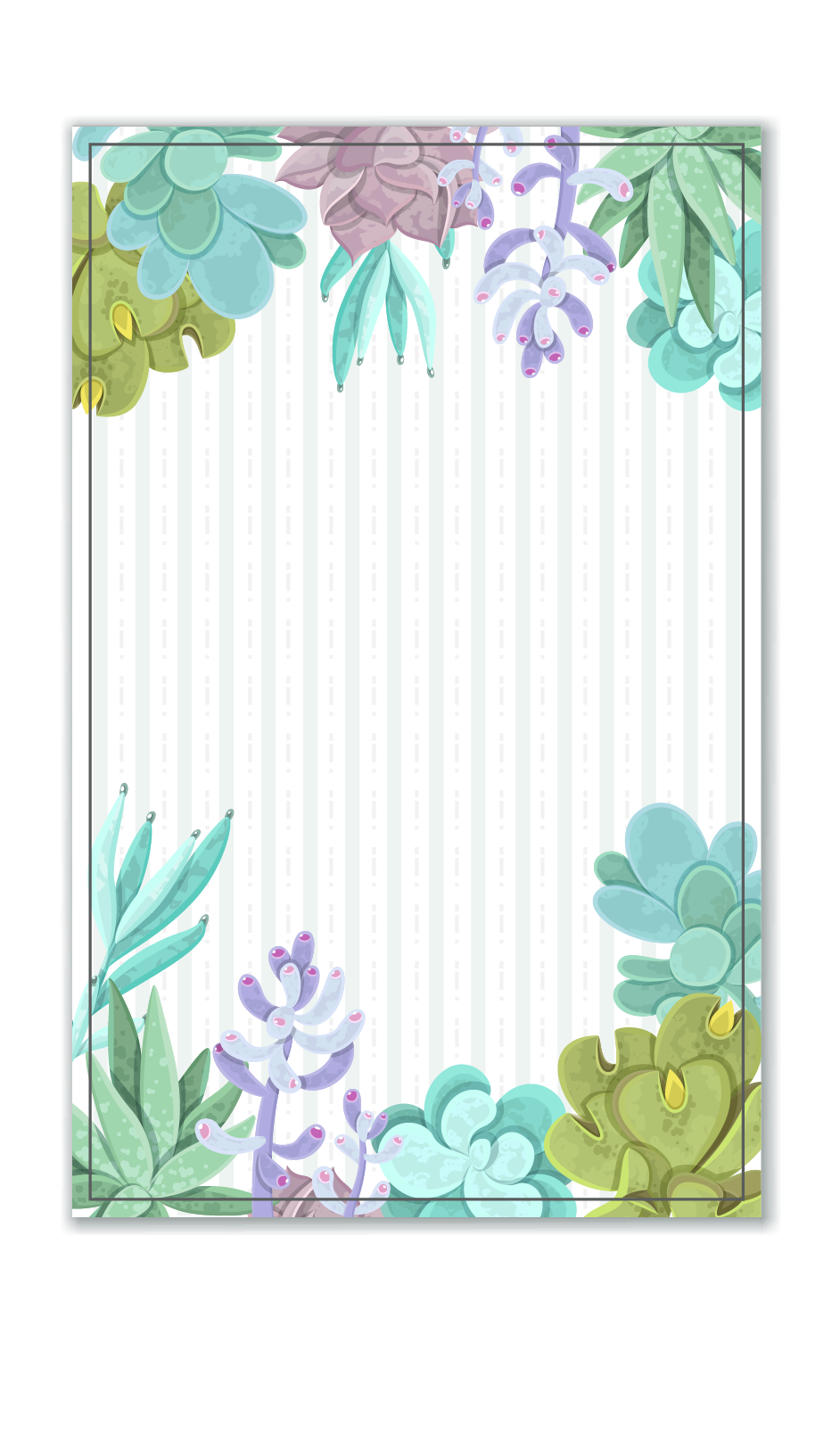 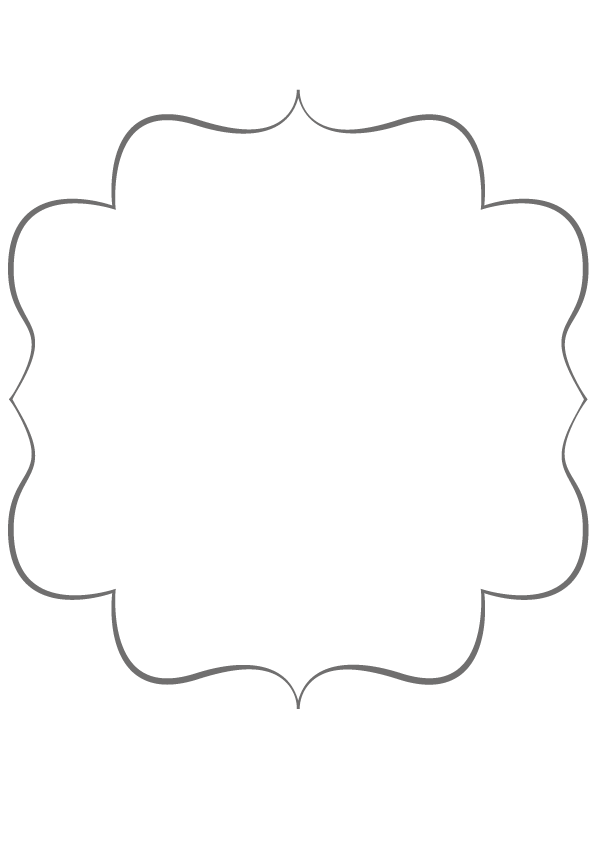 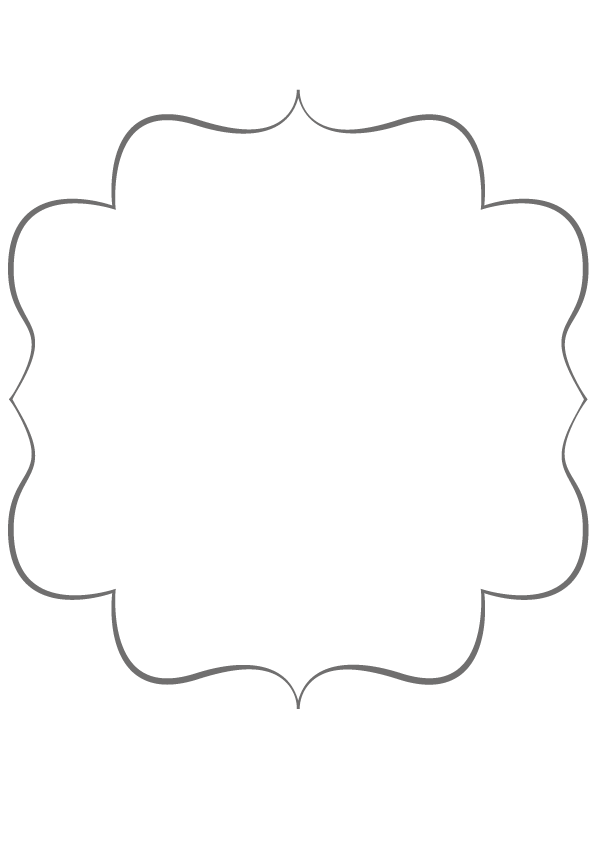 Je suis
Je suis
occupée
disponible
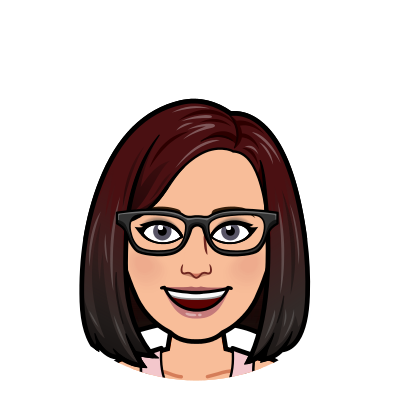 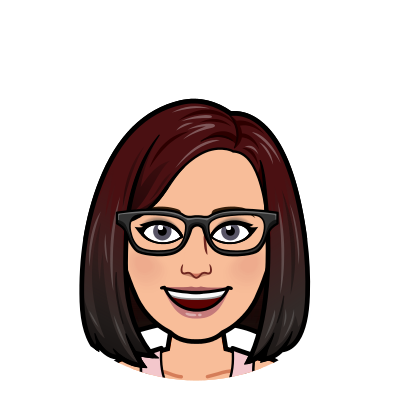 Cenicienta.fr
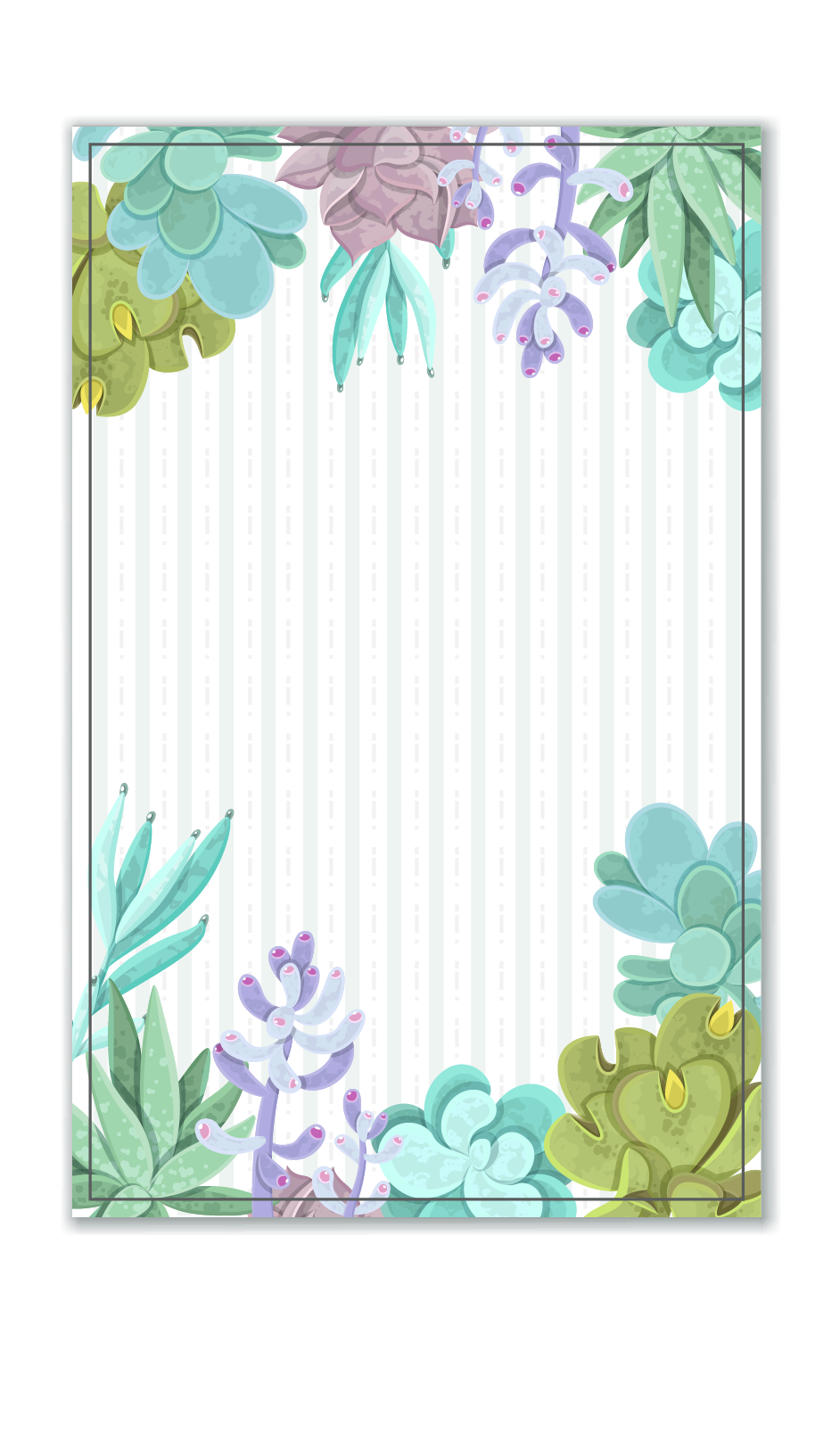 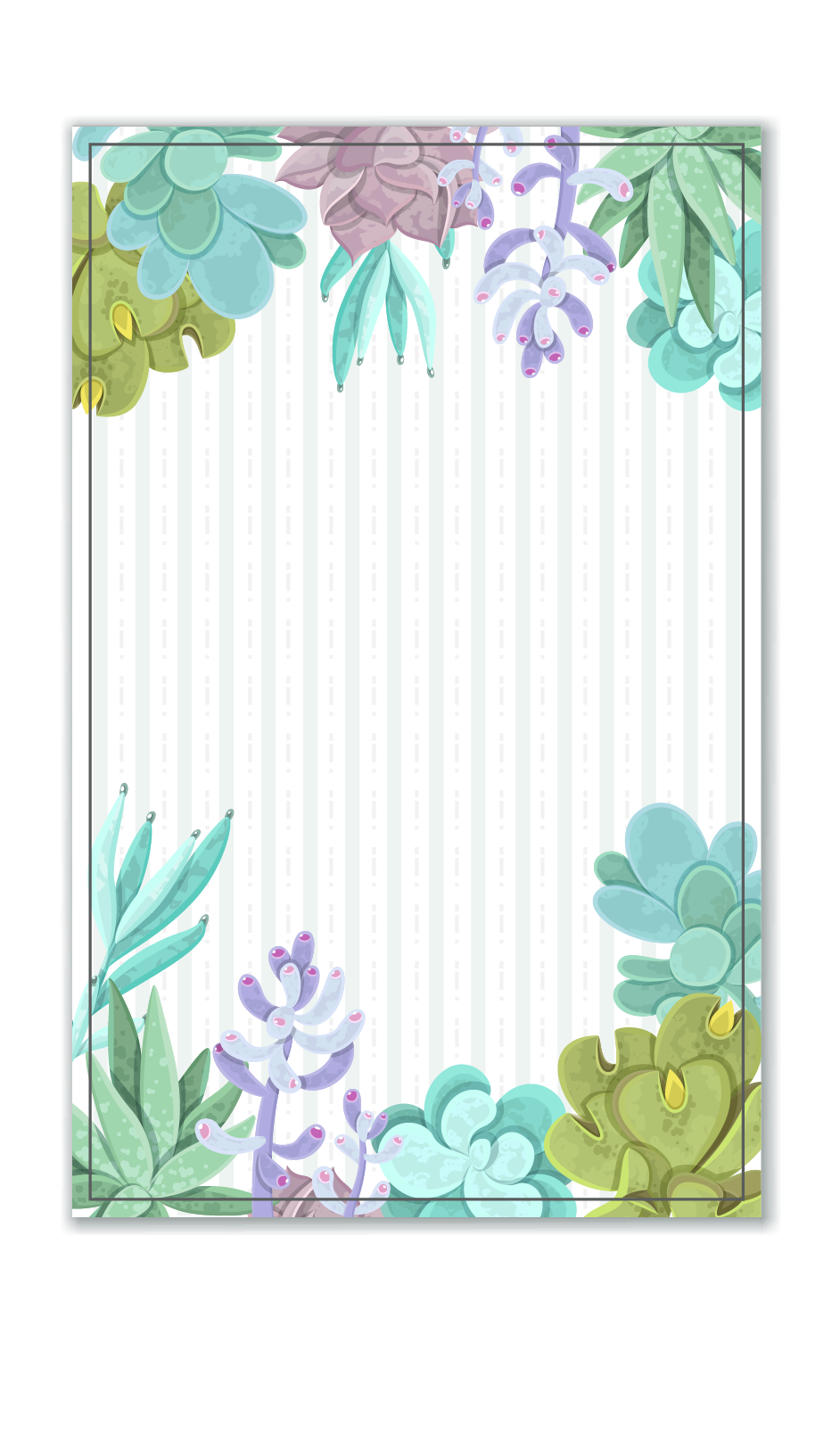 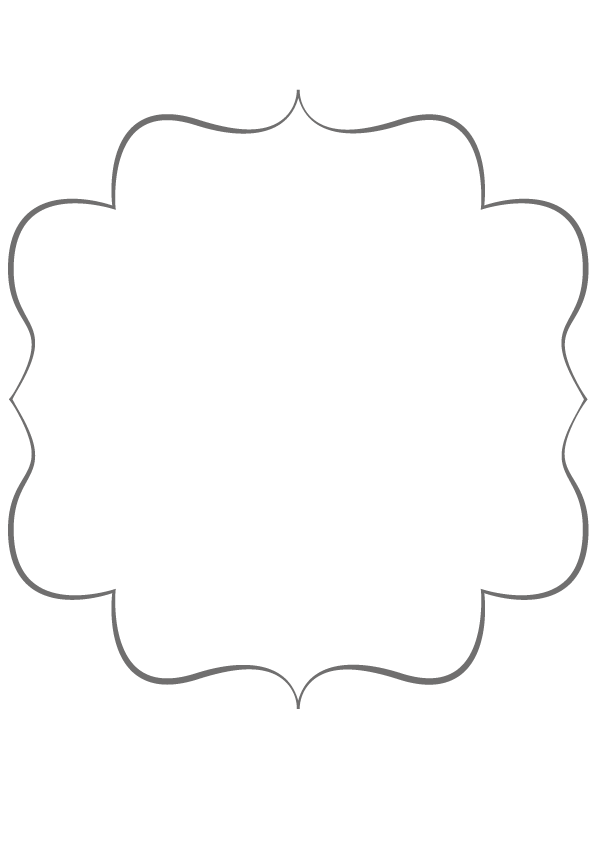 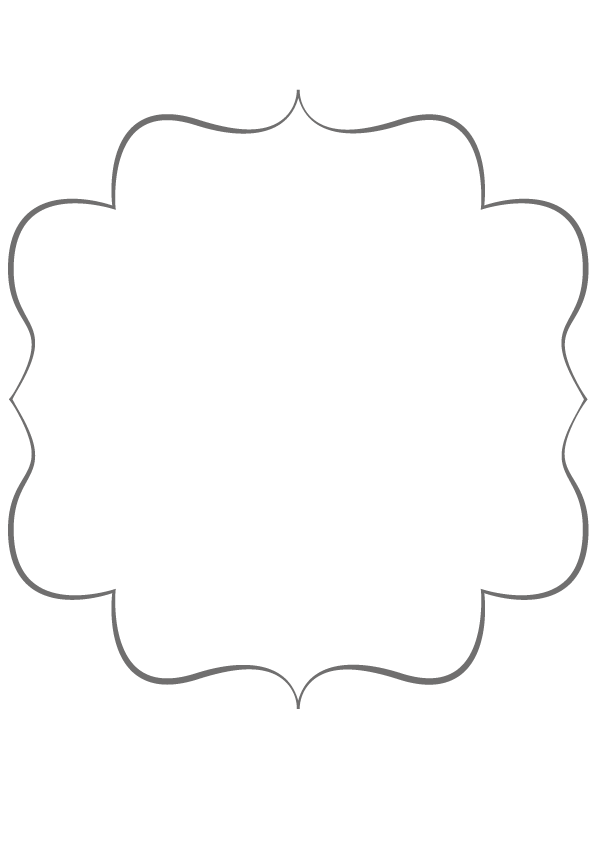 Je suis
Je suis
occupée
disponible
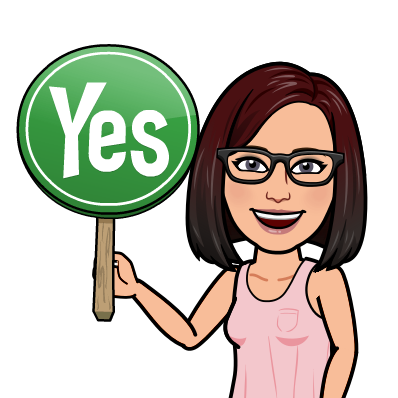 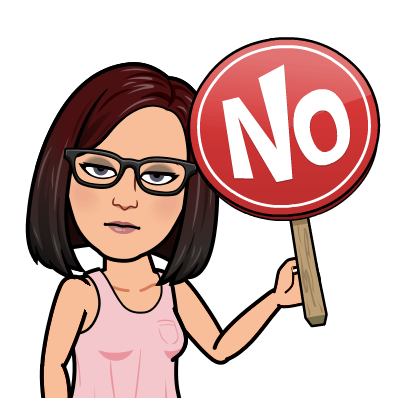 Cenicienta.fr